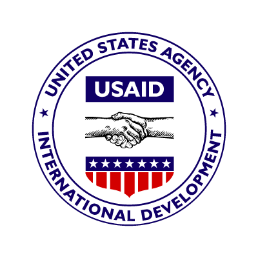 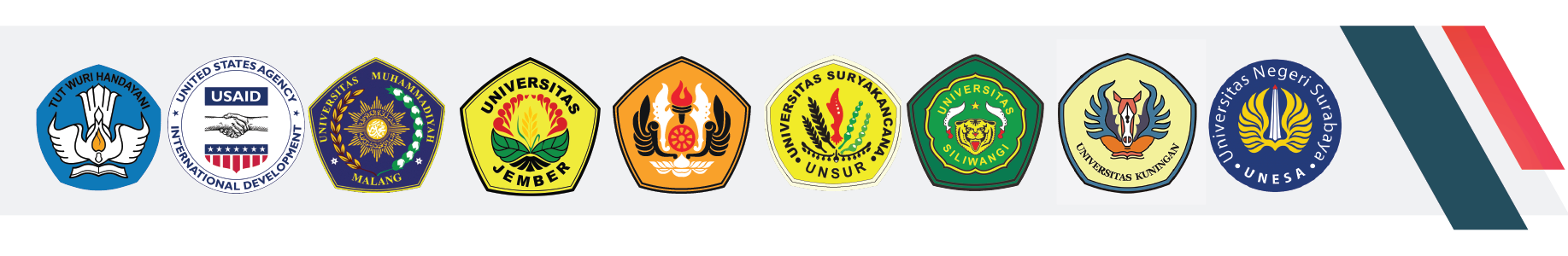 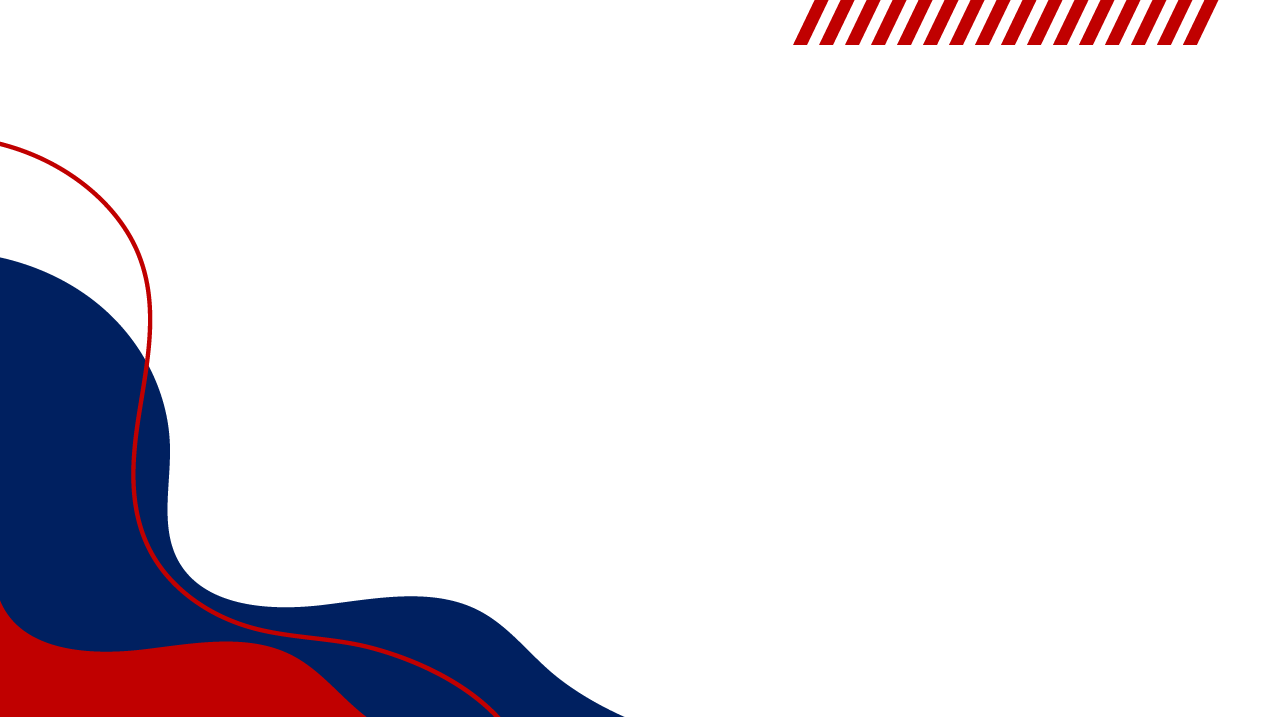 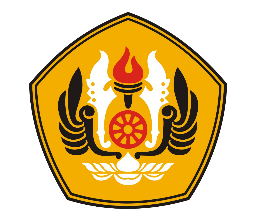 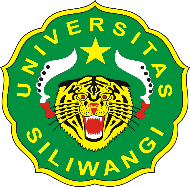 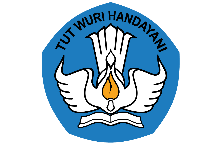 MODUL 5  PENGEMBANGAN NILAI TAMBAH DAN JEJARING USAHA
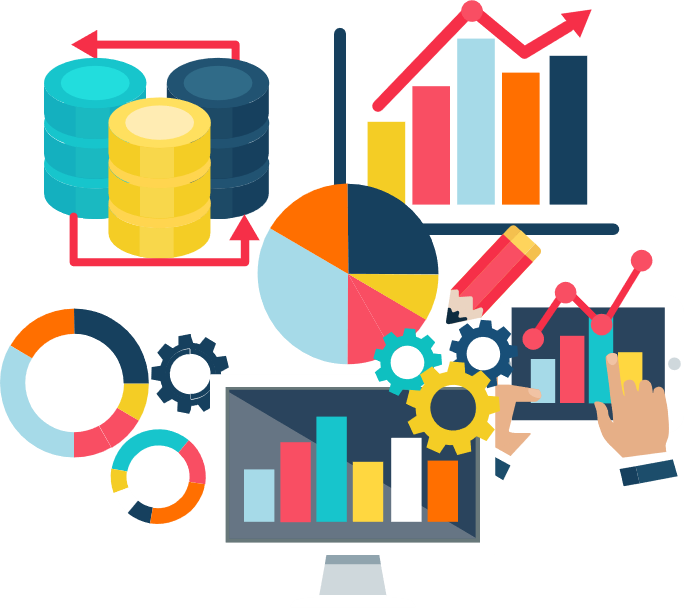 PAPARAN
1
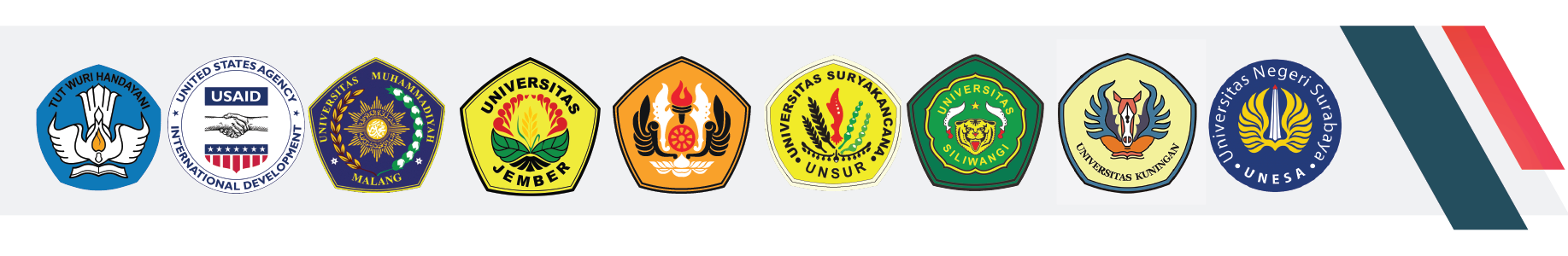 MODUL PANDUAN KKN
2
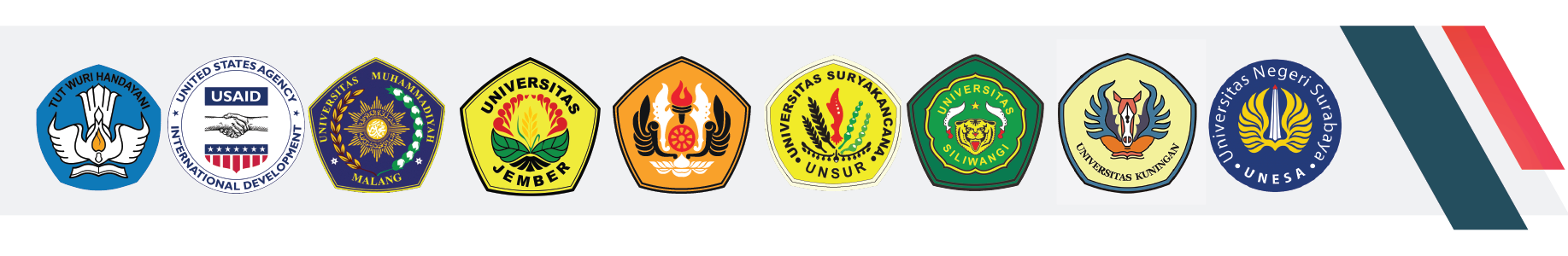 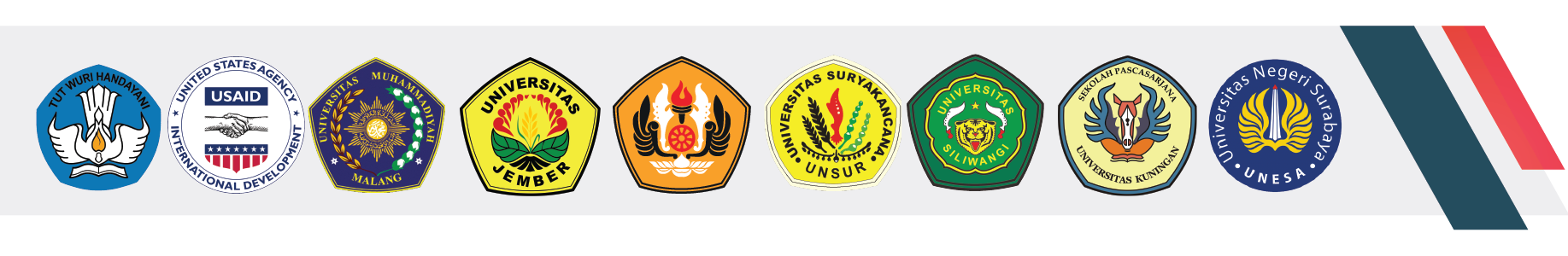 TUJUAN PEMBELAJARAN
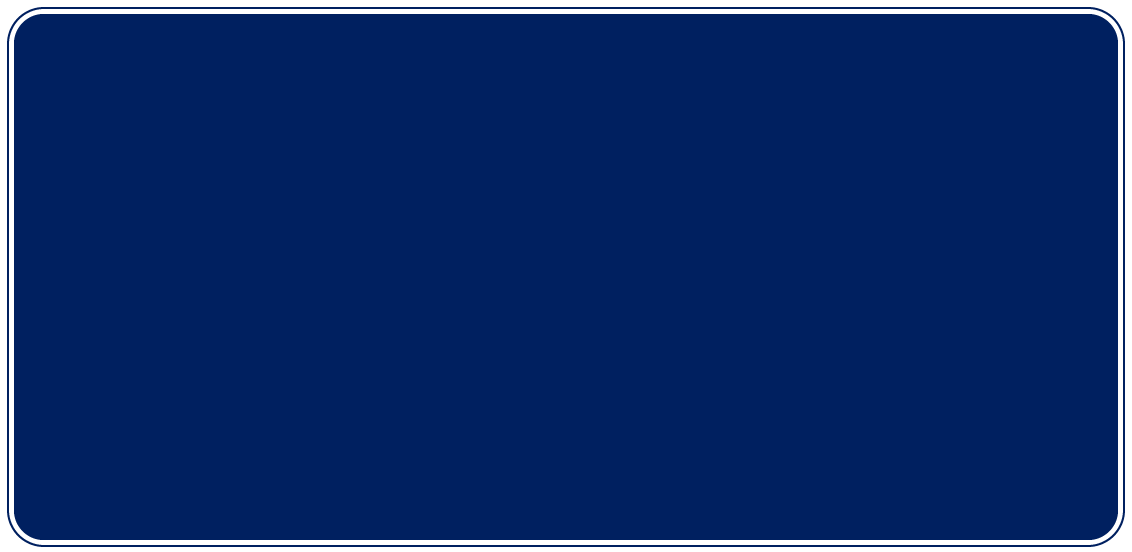 Mampu menjelaskan kebutuhan akan nilai tambah dan partisipasi pelaku tidak langsung dalam pemasaran.
Memahami hakikat jaringan kemitraan, tujuan membangun jaringan kemitraan. Prinsip dalam membangun jaringan kemitraan memiliki kesadaran akan pentingnya membangun jaringan kemitraan.
Mampu mengidentifikasi/ memetakan posisi jaringan kemitraan.
Menerapkan Strategi dalam membangun jaringan kemitraan.
3
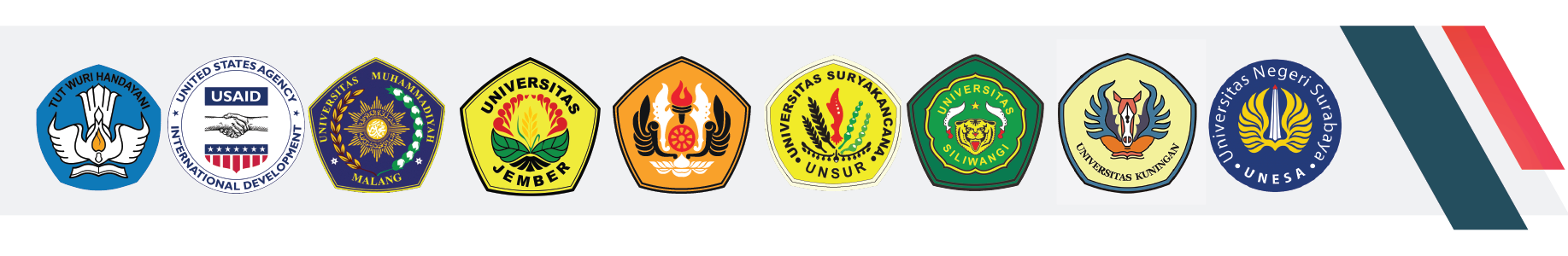 KONSEP PENGEMBANGAN NILAI TAMBAH
Penciptaan nilai dari pengolahan produk melalui  pengembangan nilai input fungsional berupa perlakuan dan jasa yang menyebabkan bertambahnya kegunaan dan nilai  komoditas selama mengikuti arus pengolahan bahan baku suatu komoditas sampai konsumsi akhir
4
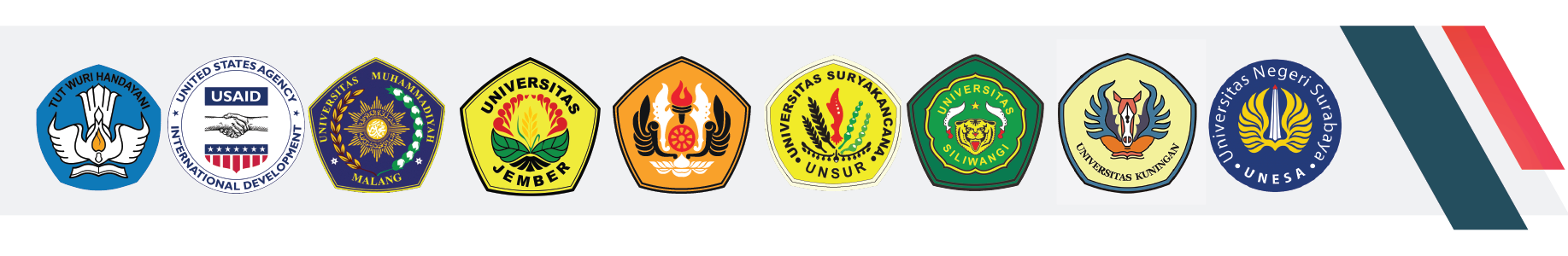 Nilai Tambah dapat Diciptakan dengan Cara-cara berikut ( Zimmerer, 2019)
Perbaikan Produk
Penemuan Teknologi
(barang dan jasa) yang
Baru
sudah ada
Penemuan cara – cara
Pengembangan
yang berbeda dengan
memaksimalkan
Teknologi Baru
sumber daya yang ada
5
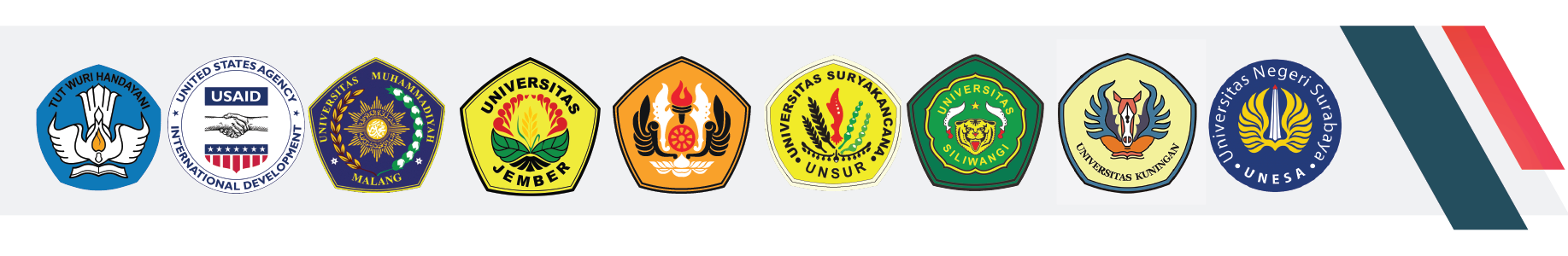 Unsur- unsur Pemberian Nilai Tambah pada Produk
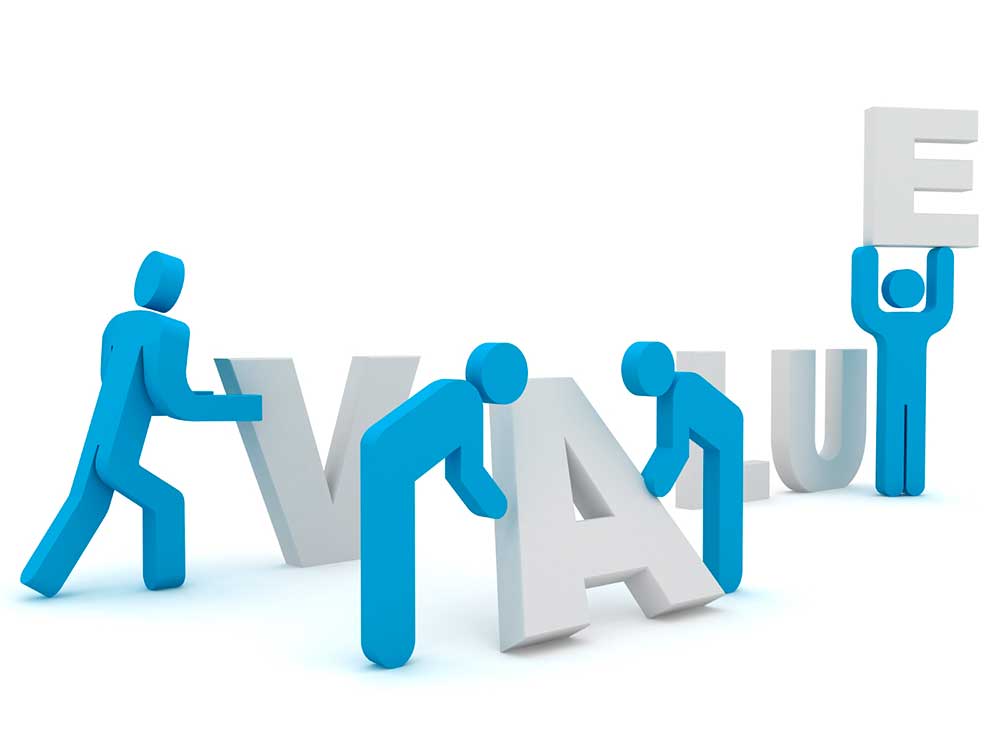 Proses Produksi
Pengemasan
Pemasaran
Legalitas dan Sertifikasi Usaha
6
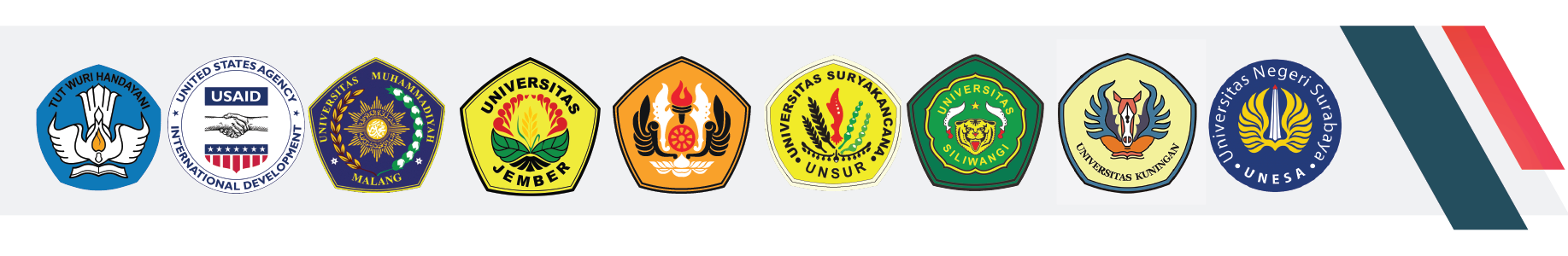 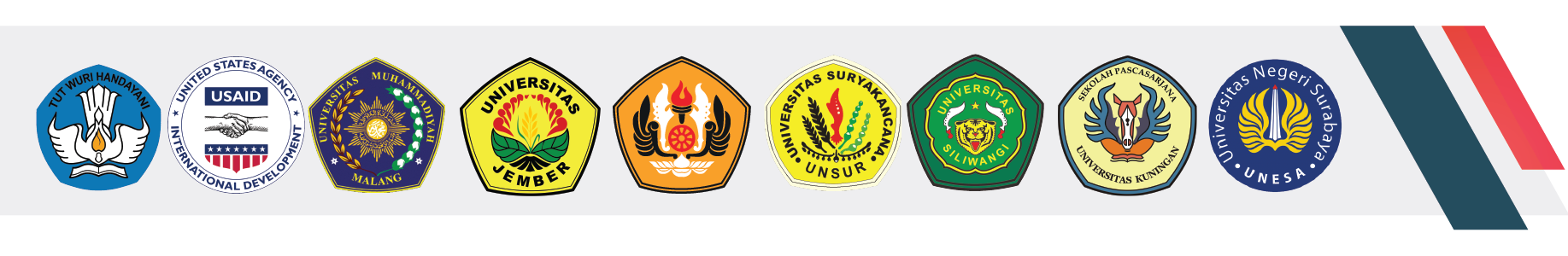 Identifikasi Nilai – Nilai Produk
7
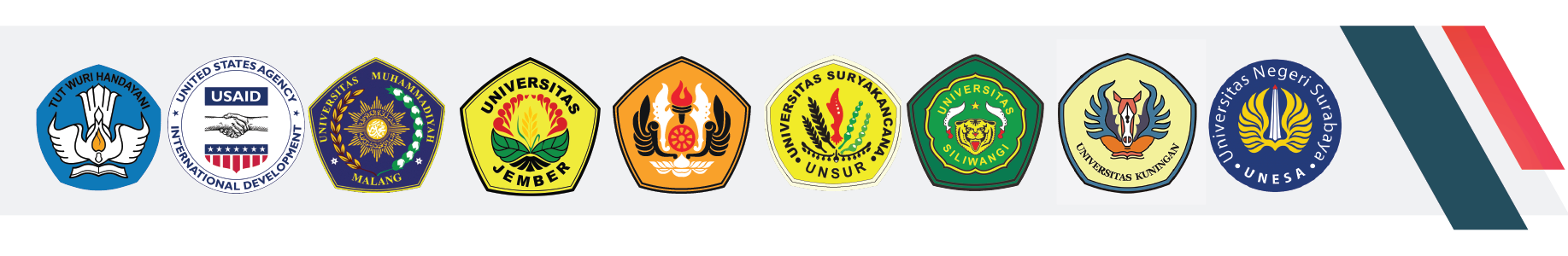 Kanvas Value Added
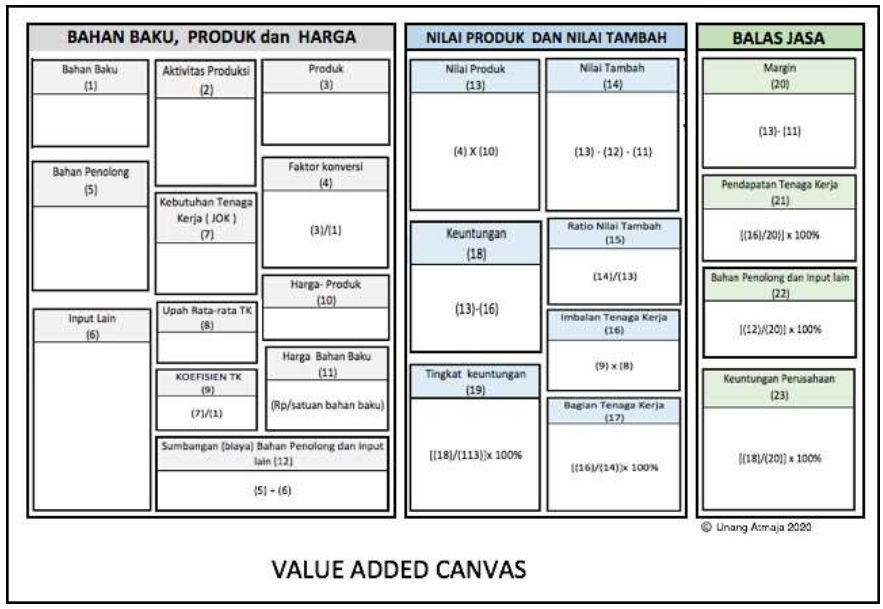 8
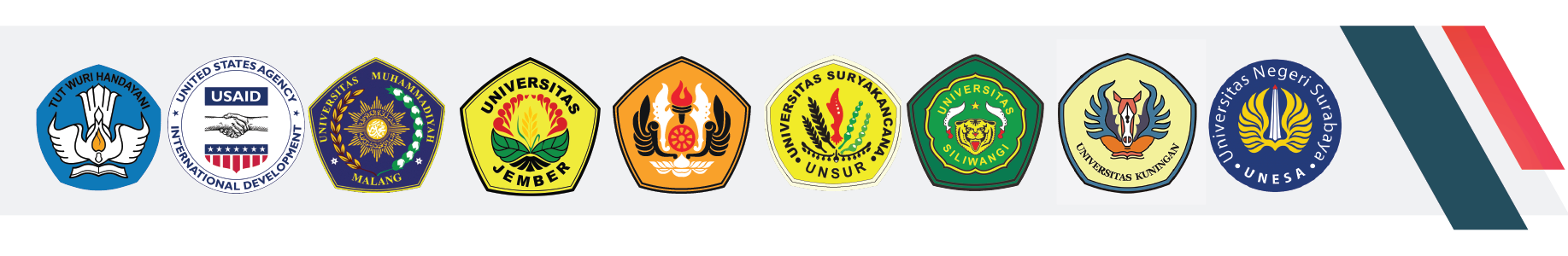 Customer Journey canvas
9
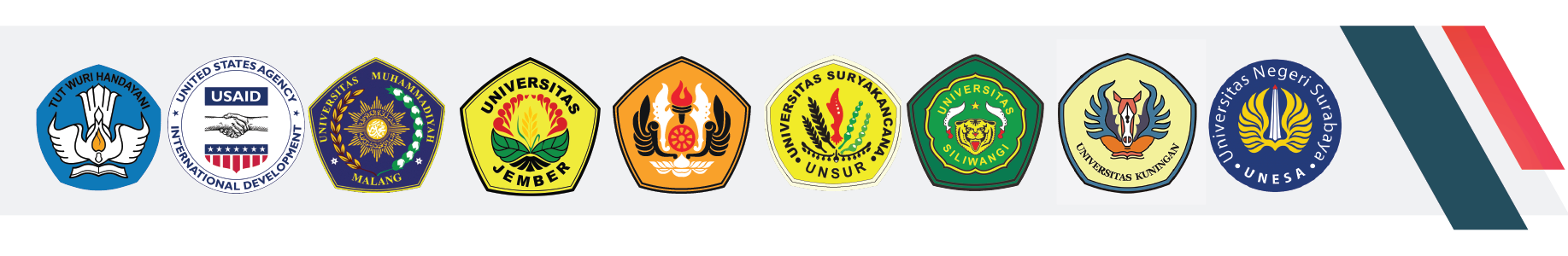 Perumusan Nilai Tambah
10
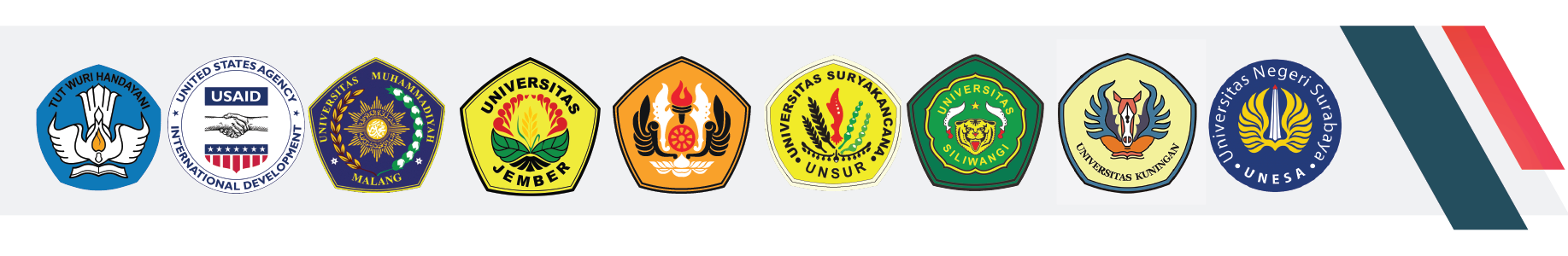 Pengembangan Jejaring Usaha dan Kemitraan
11
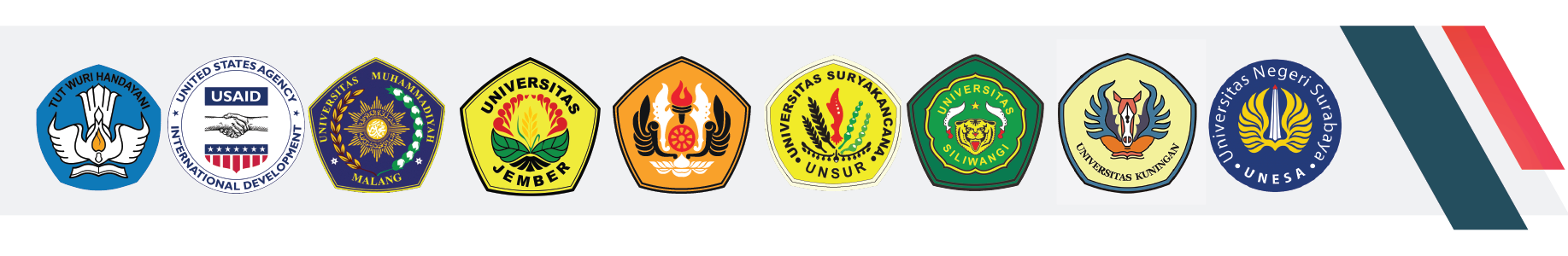 Manfaat Kemitraan
Pertukaran Sumber Daya antar mitra memungkinkan adanya efesiensi  biaya.
Memperkuat mekanisme pasar dan persaingan usaha yang efisien  dan produktif
Sinergi antar mitra menghadirkan keuntungan kepada semua pihak.
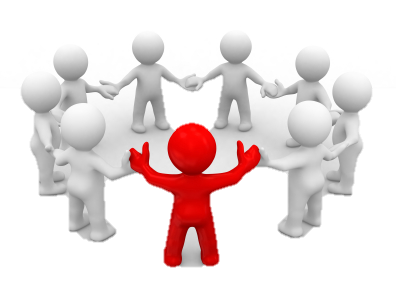 12
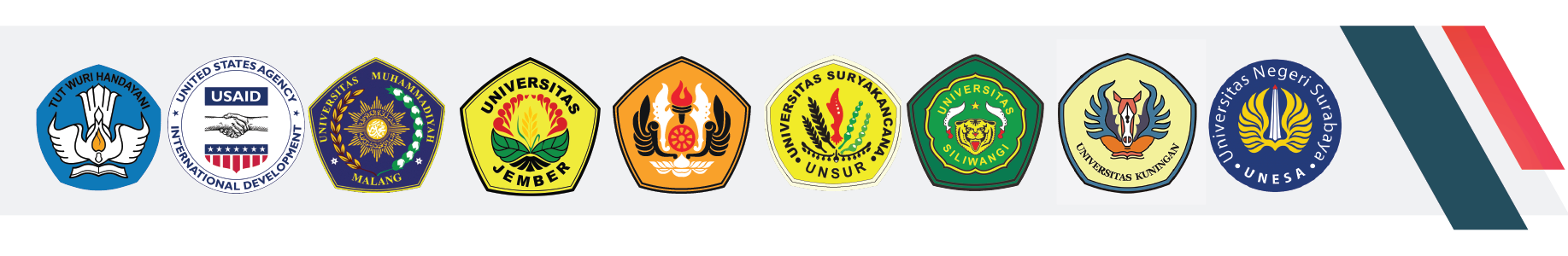 Peta Kemitraan
13
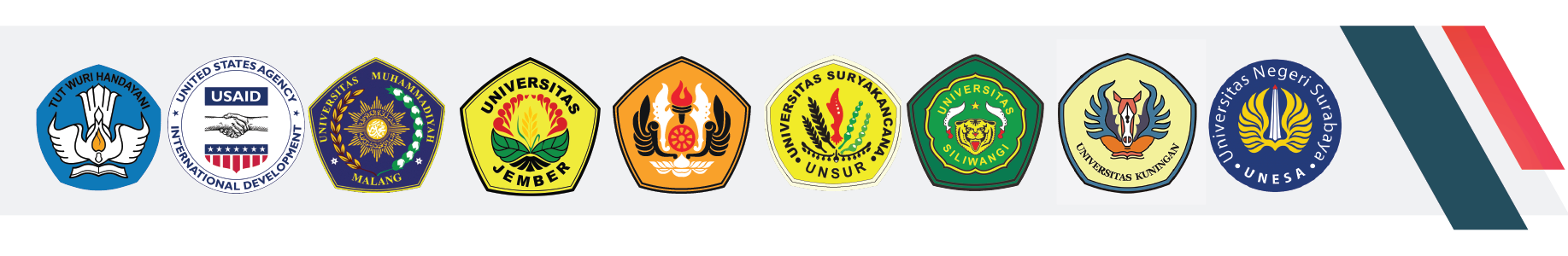 TERIMA KASIH
14